Resultados Encuesta
Bogotá a Cielo Abierto
Encuestas presenciales
Septiembre 7 de 2020
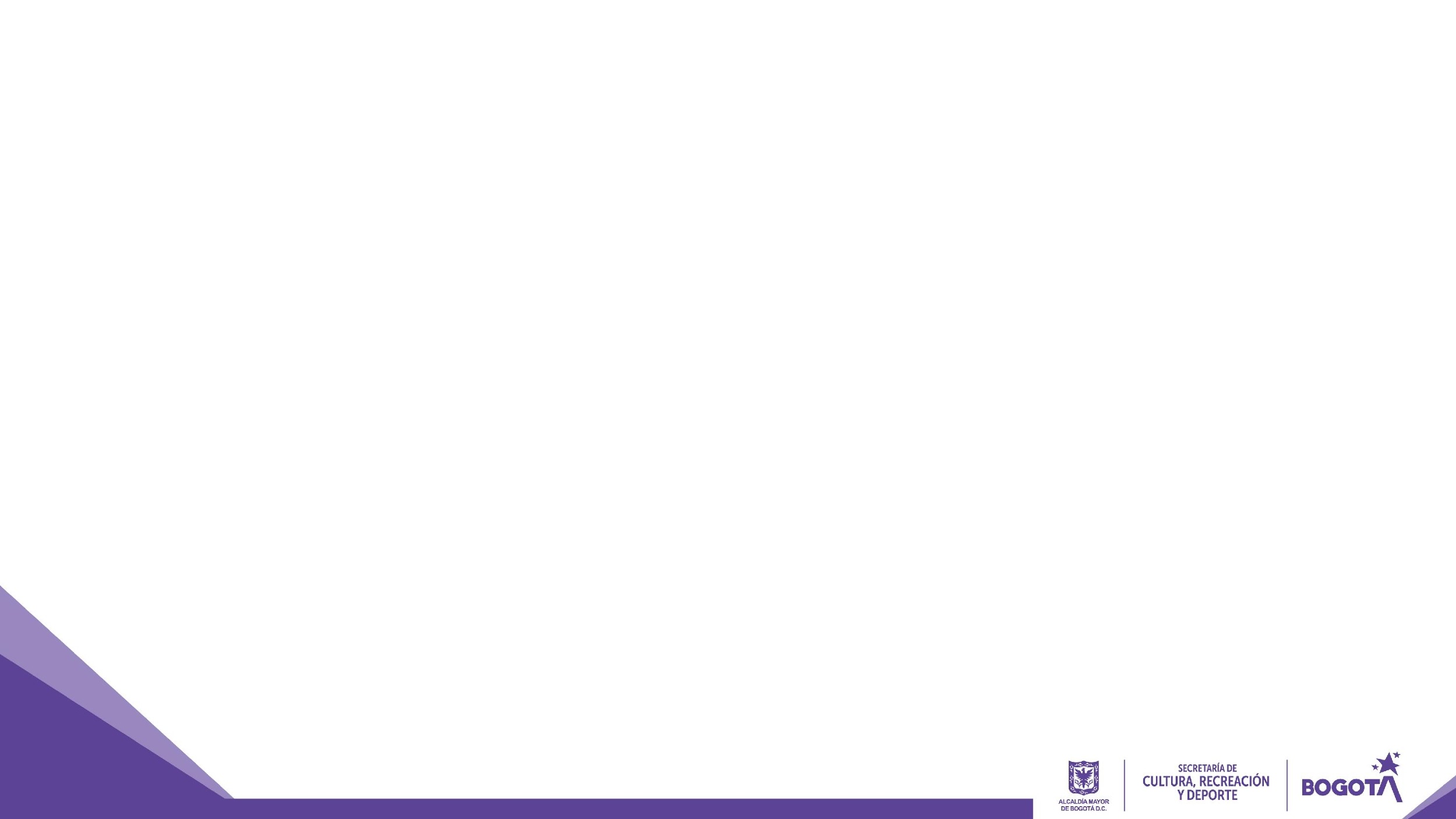 Datos sociodemográficos
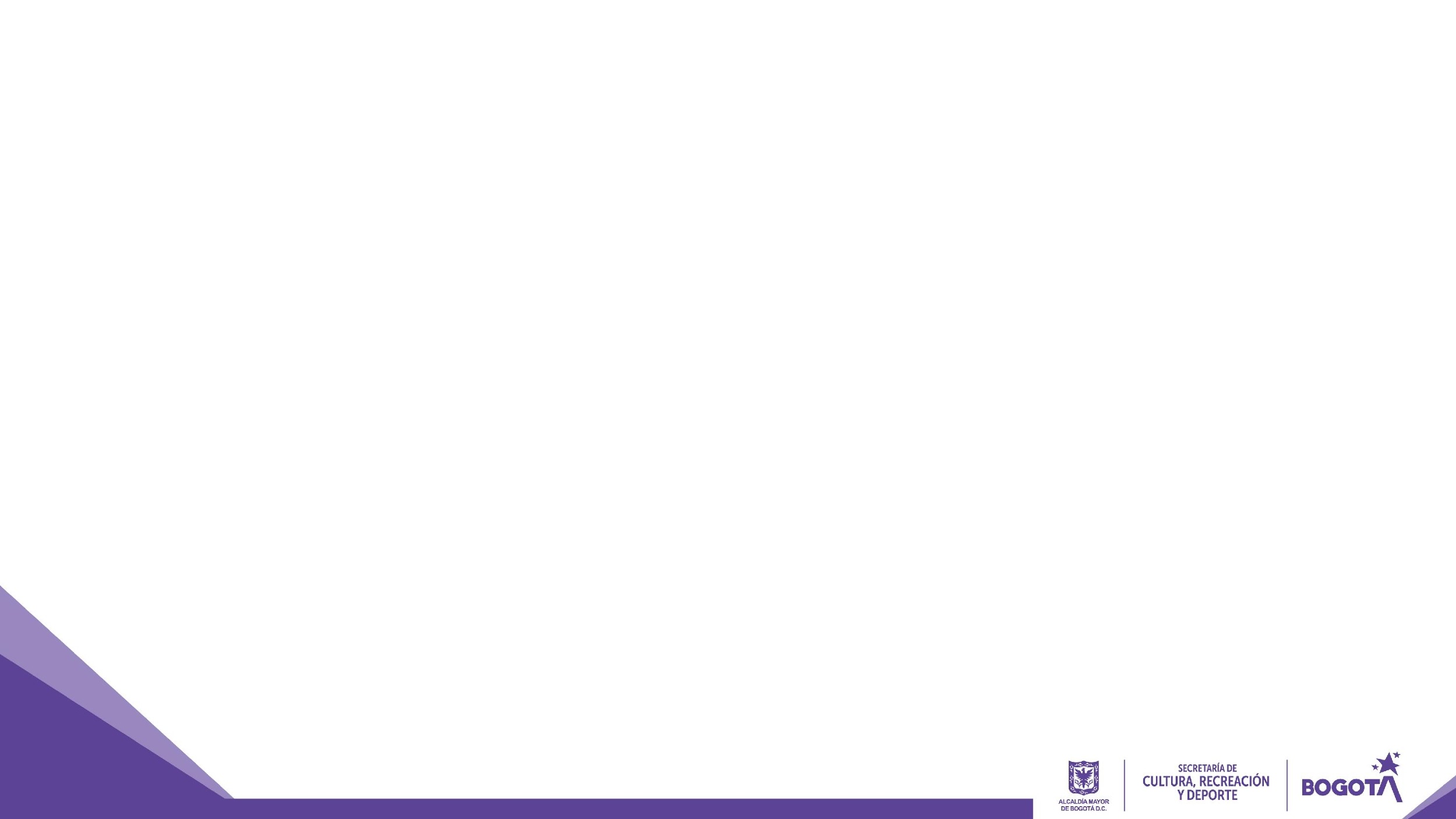 Encuesta telefónica - Promedio histórico
Rango de edad
Hombres
40%
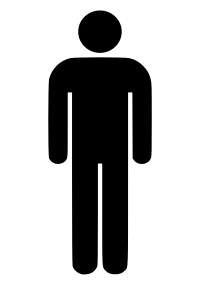 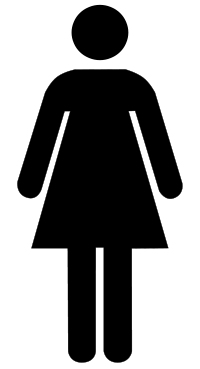 3%
29%
69%
60%
Mujeres
NSE 1,2
NSE 3
NSE 4,5,6
Principales resultados
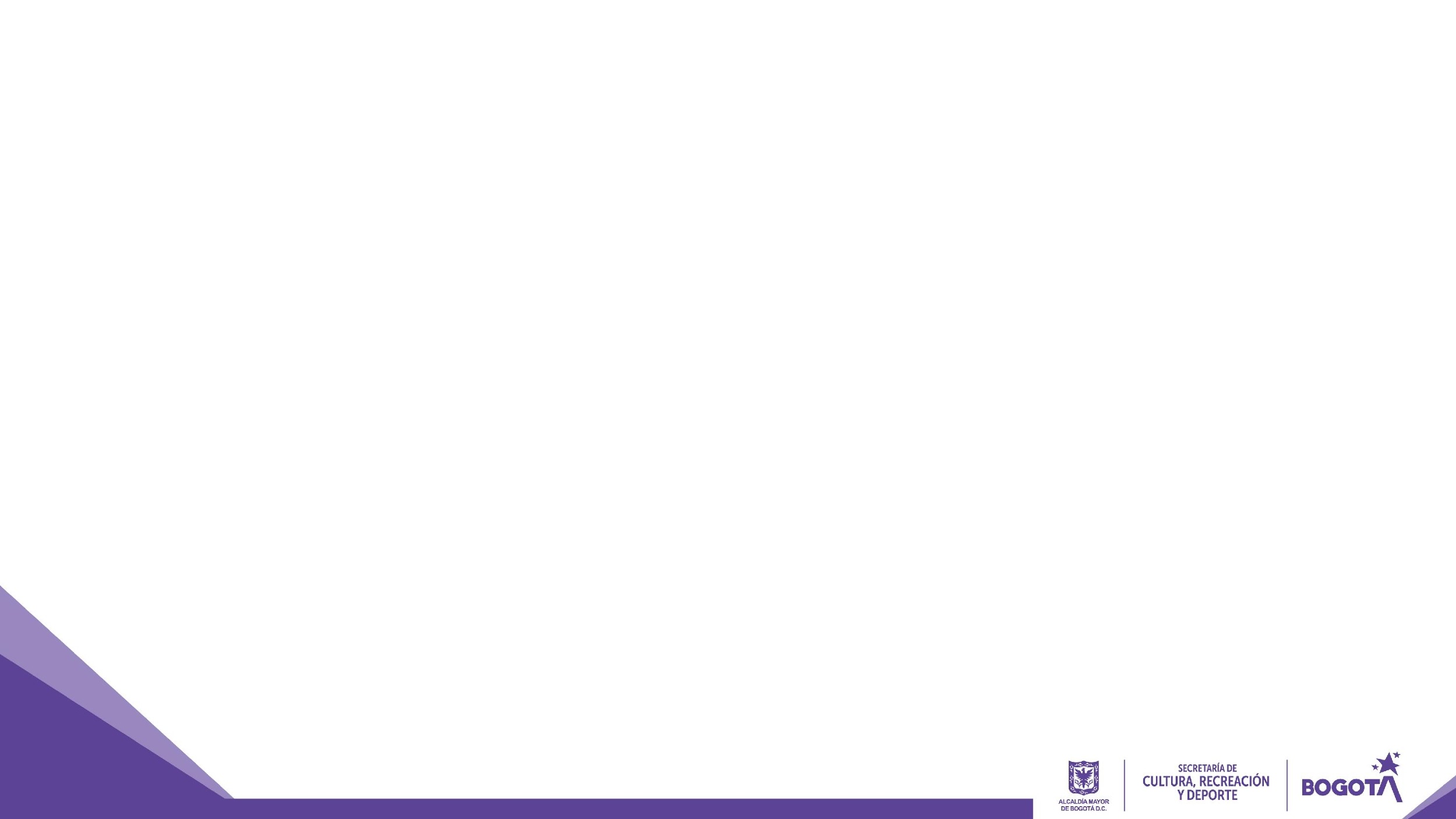 Asistencia a restaurantes, cafeterías, cafés
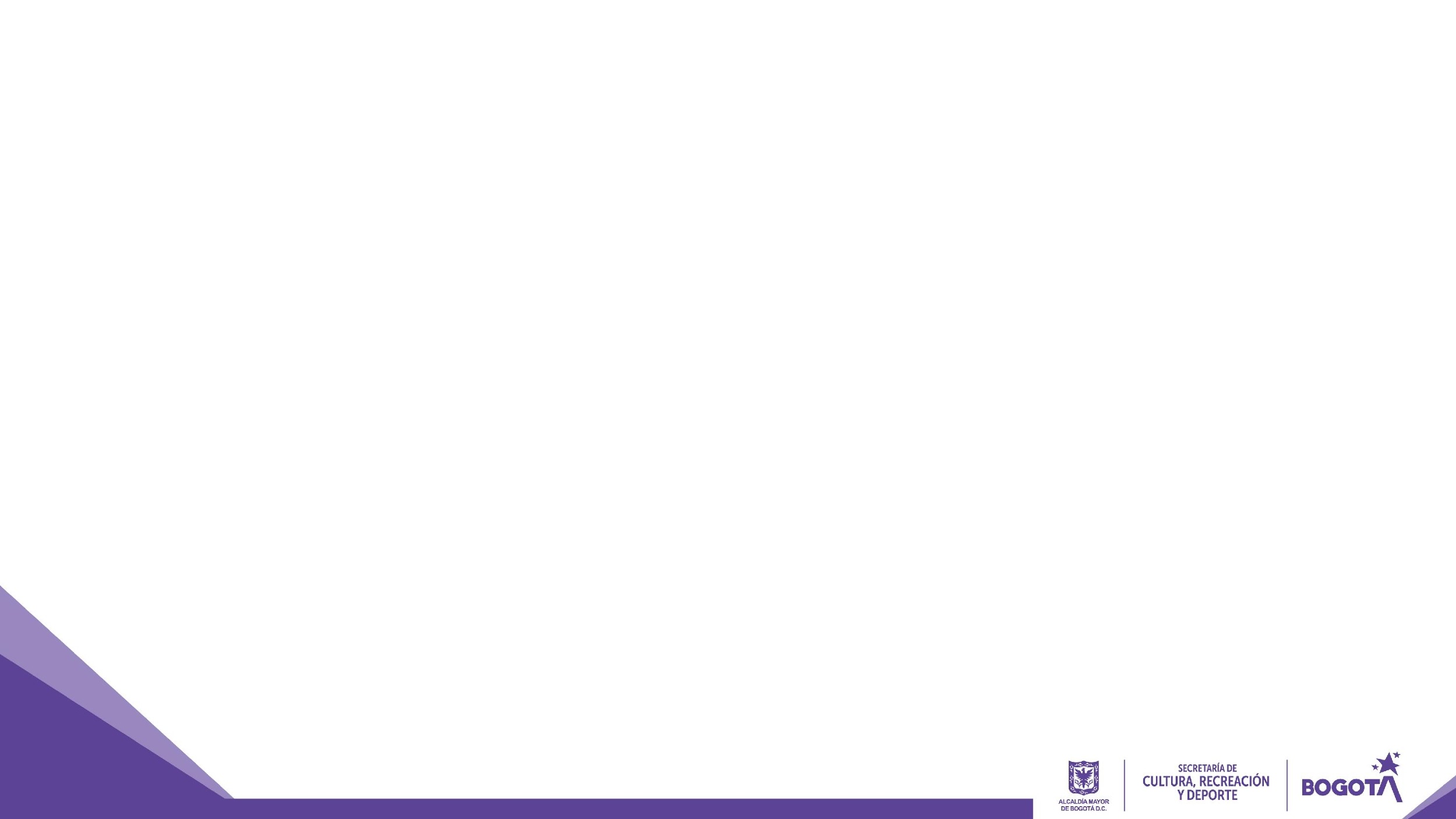 Asistencia a restaurantes, cafeterías, cafés
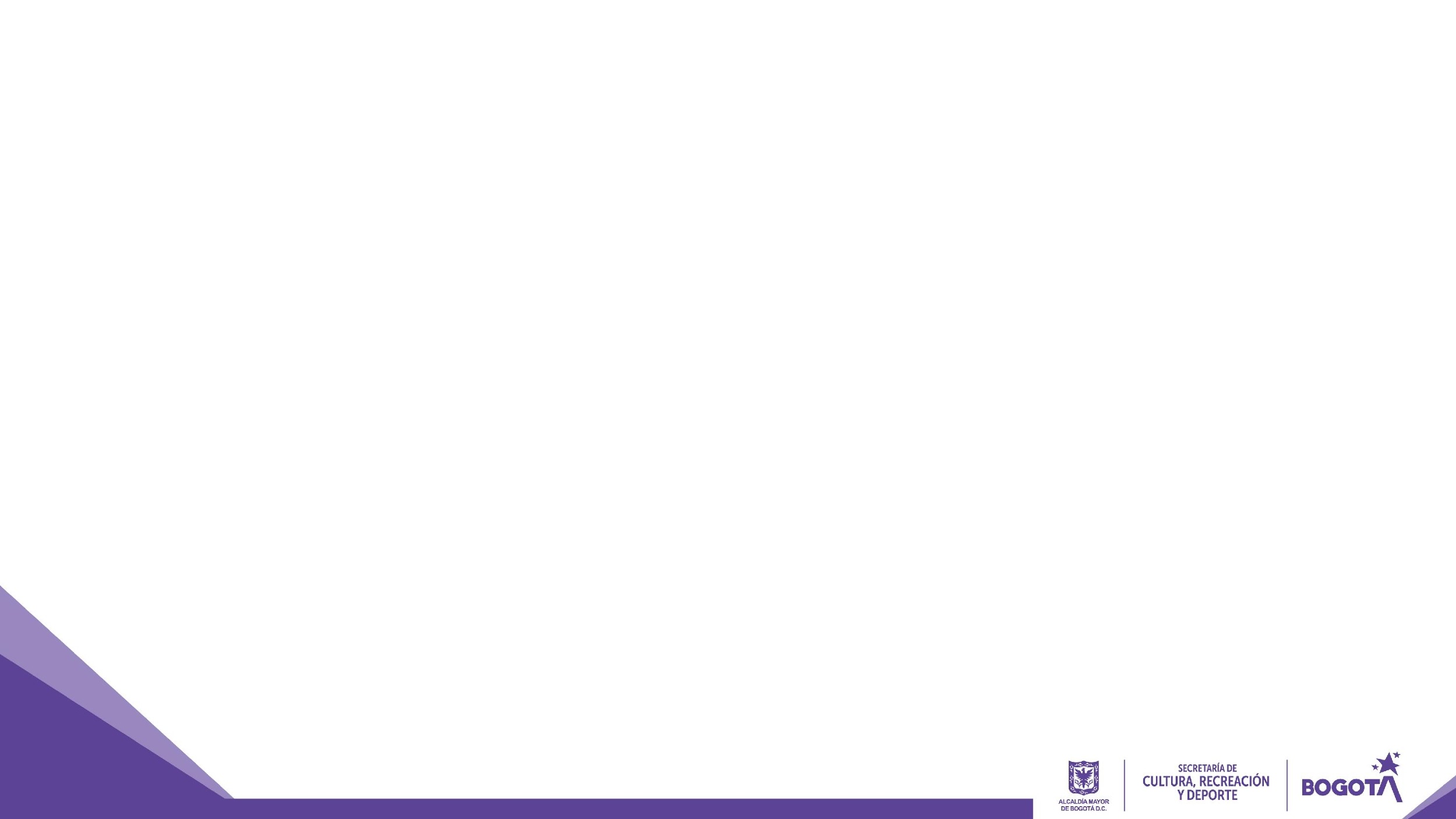 Cuidado ante posibles contagios
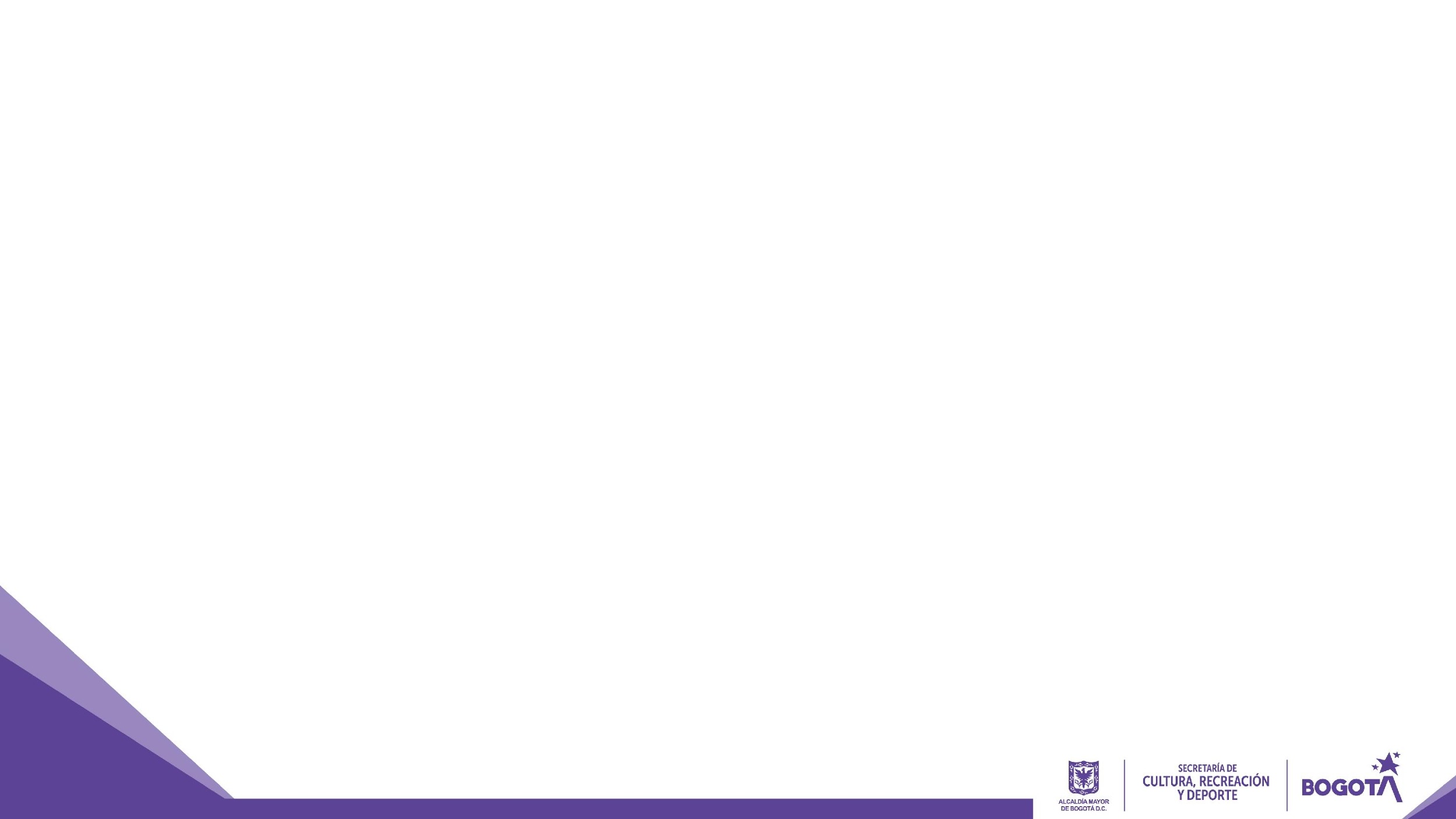 Cuidado ante posibles contagios
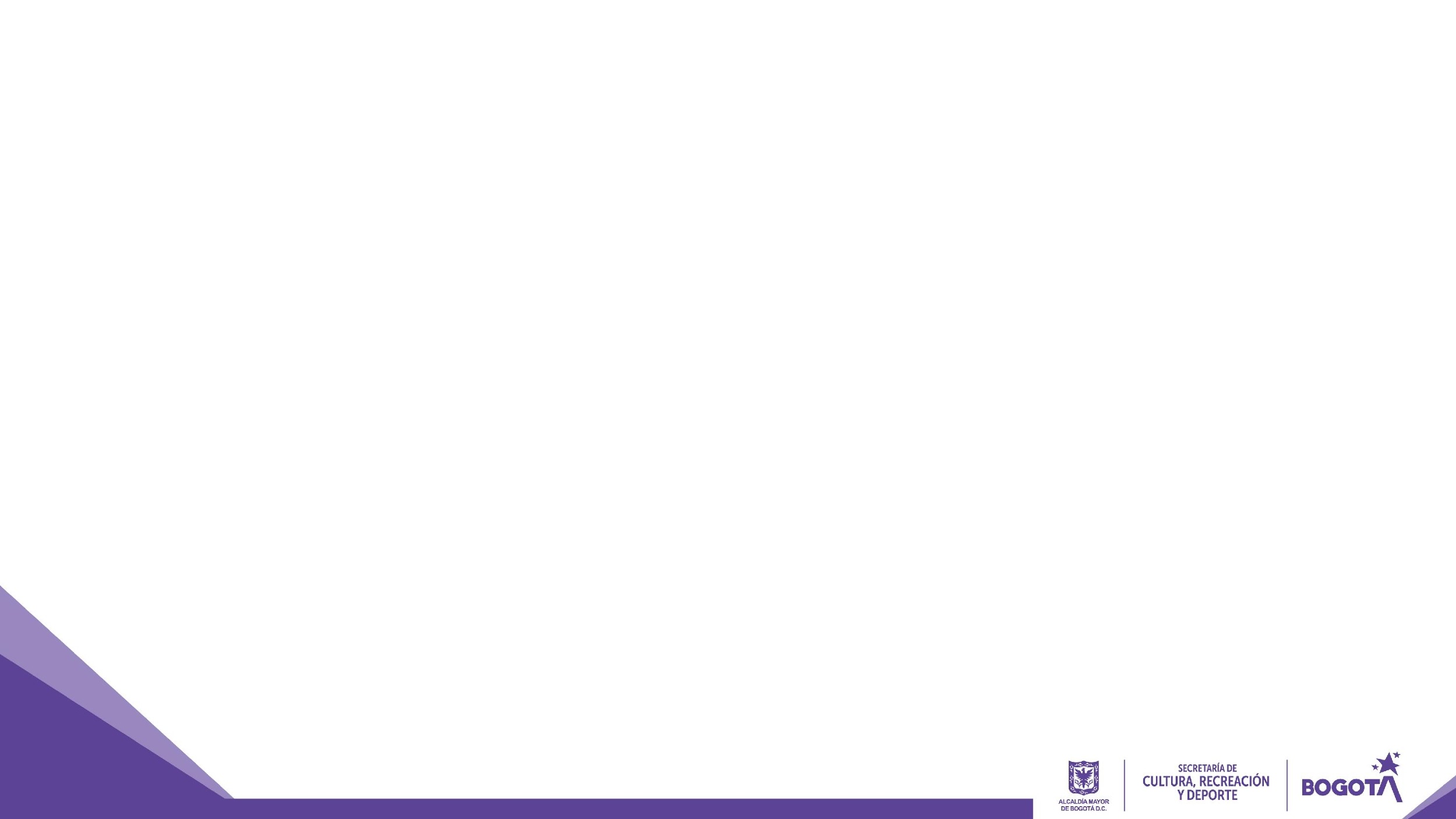 Medidas tomadas por el establecimiento
GRACIAS